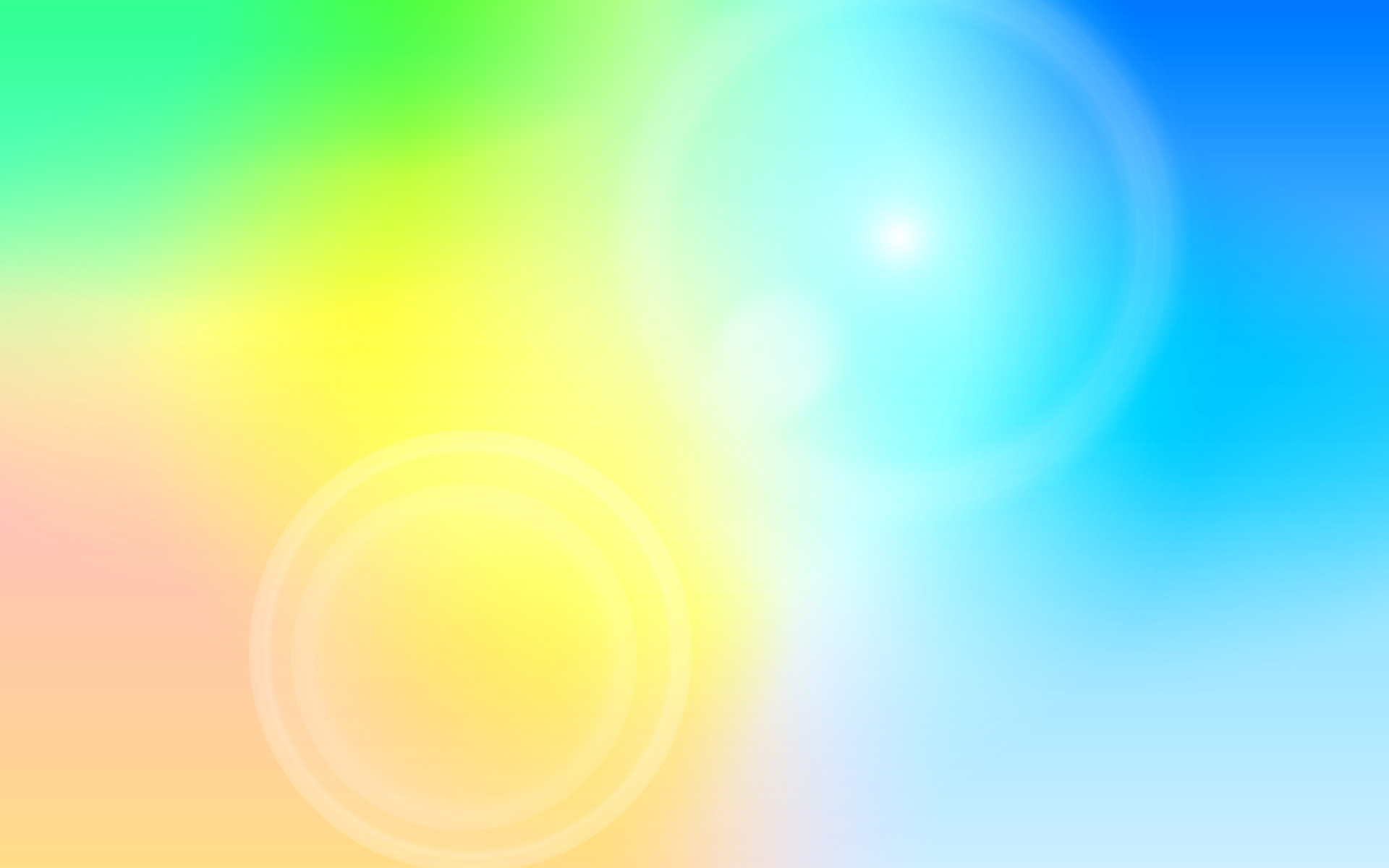 Вас приветствует группа «НЕБОЛЕЙКА»         приоритетное направление:       оздоровительное
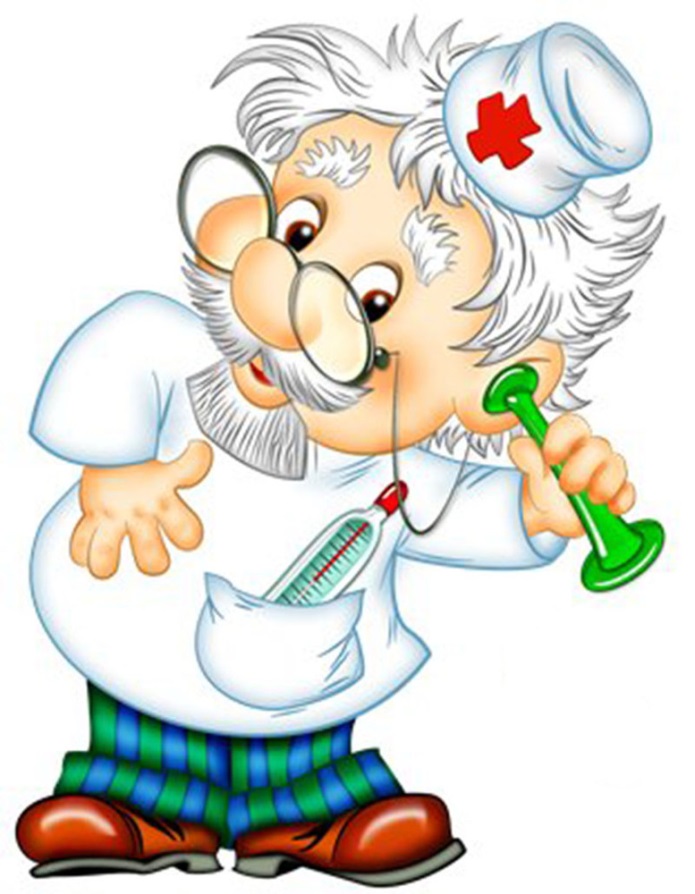 Наш девиз:                                  спорт, здоровье, радость, смех-принесет нам всем успех!
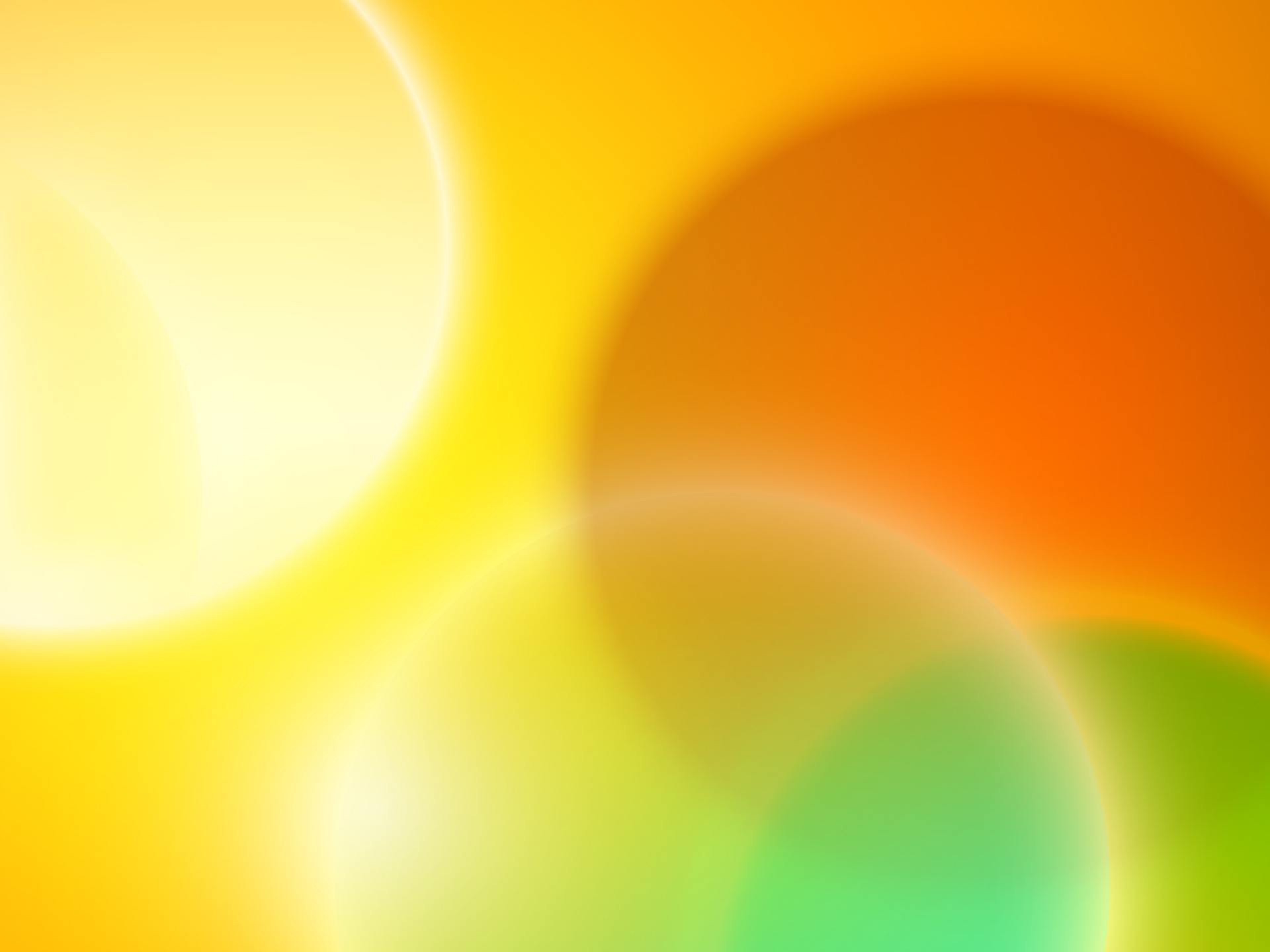 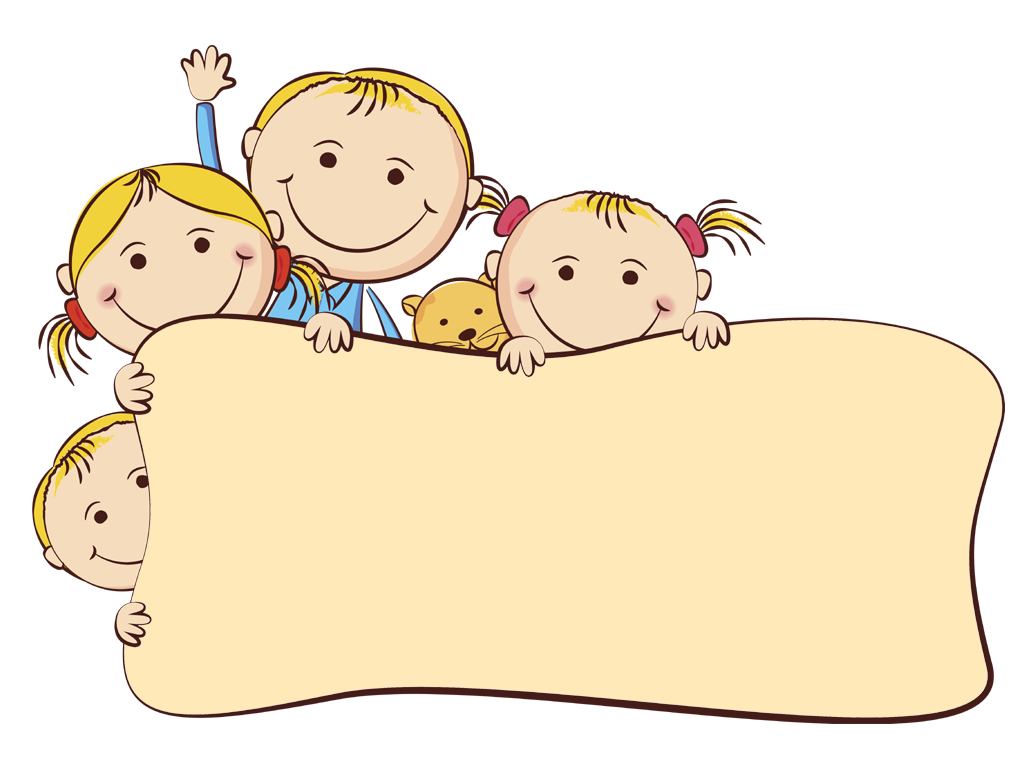 «Чтобы сделать ребенка умным и рассудительным,Сделайте его крепким и здоровым: пусть он работает, кричит, пусть он находится в постоянном движении.»                                                                      Жан Жак Руссо.
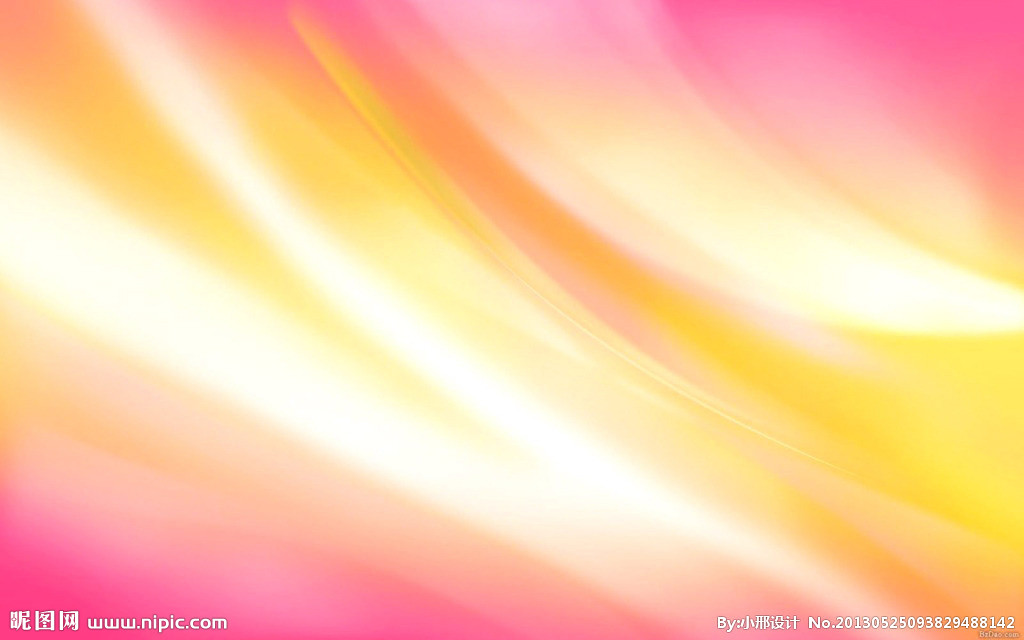 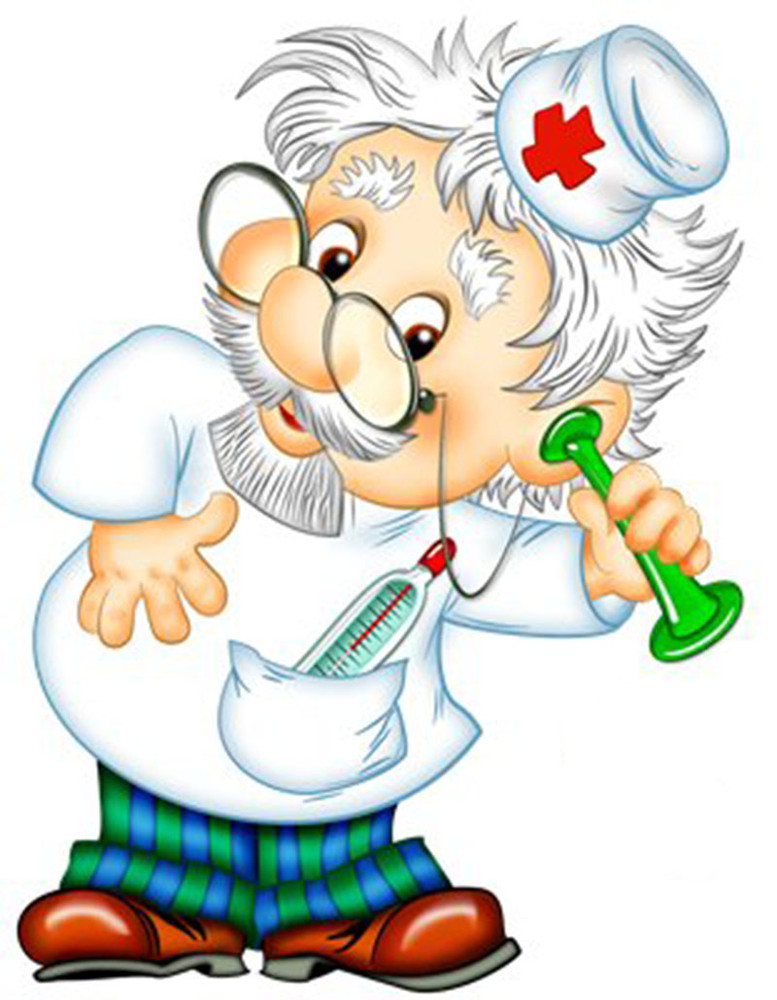 Так пусть на здоровой планетеРастут здоровые дети!Андрейка и Евы, Егорка и Глеб, Арсений, Дашуля, Таисия и  Марк,конечно же Вова и Соня и Влад, а так же Рита и Ростислав, Михайло Потапыч и Виктория Сан.И вы воспитатели милые наши:Лариса Николаевна ,Галина Валентиновна.
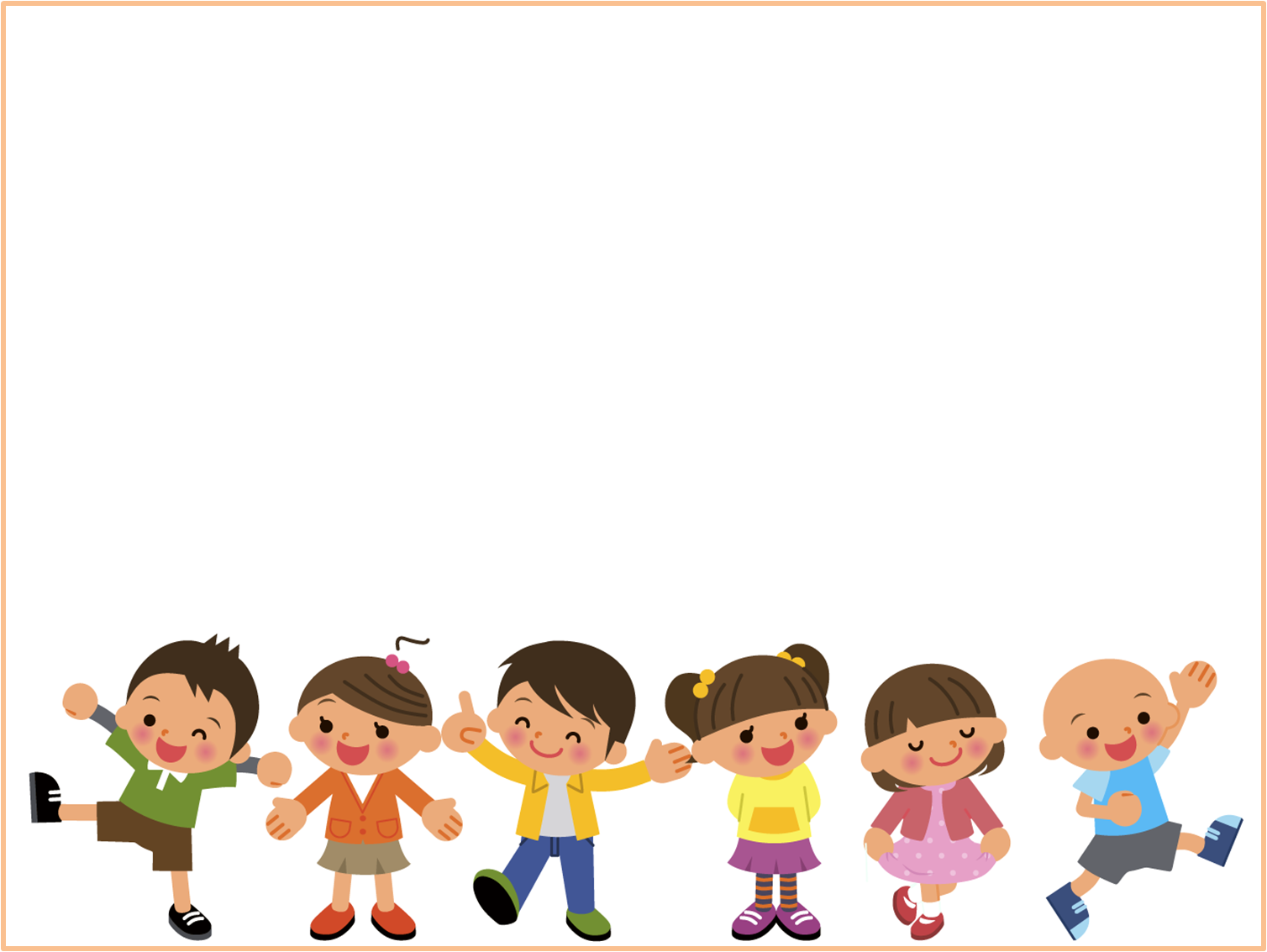 Оздоровительная работа группы «Неболейка»
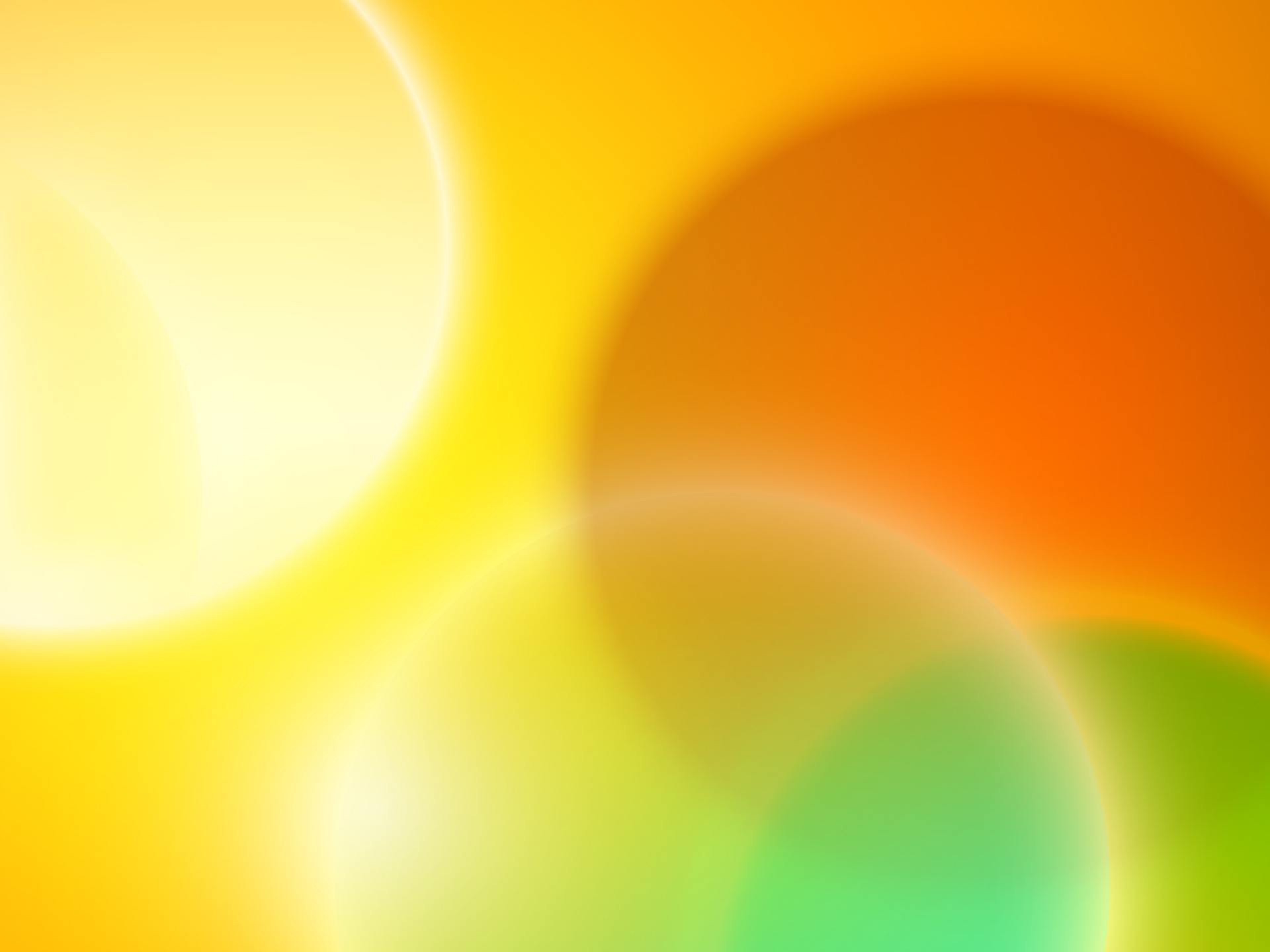 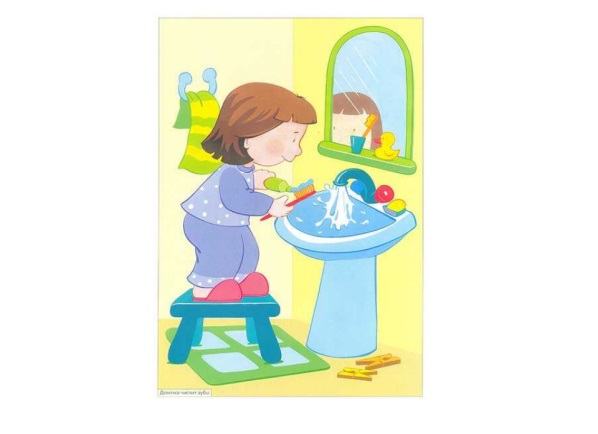 Организация и обеспечение выполнения 
режима дня.

Организация системы двигательной
активности детей. 

Организация системы профилактическо- 
оздоровительных мероприятий.

Организация системы рационального питания.
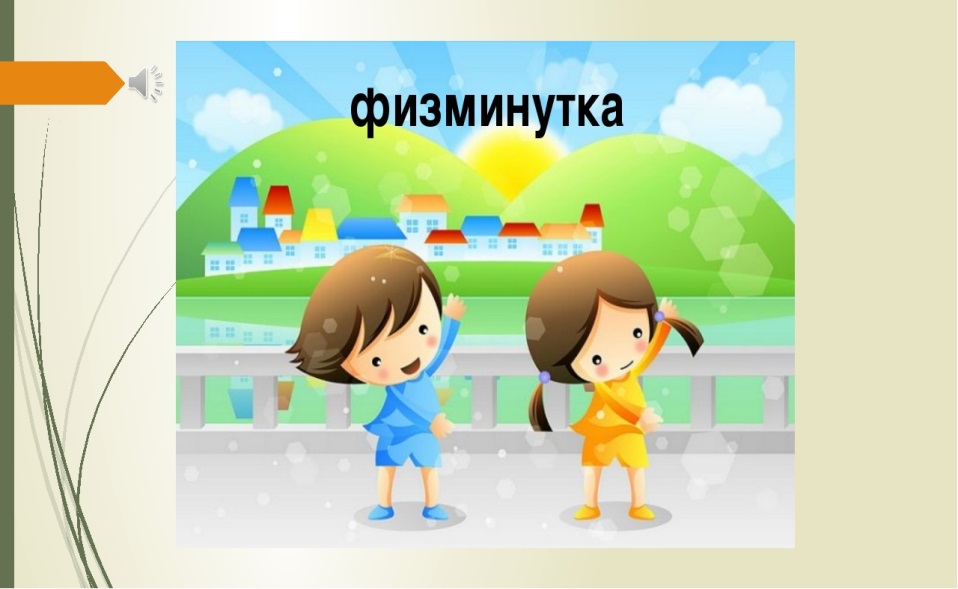 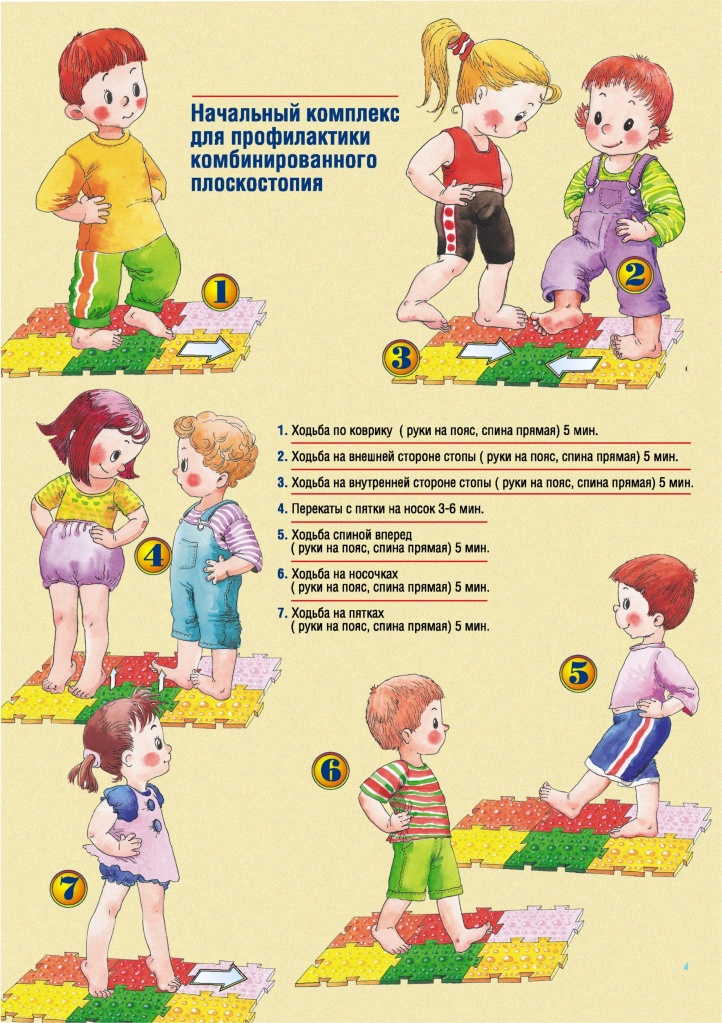 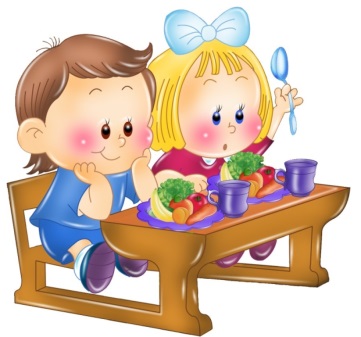 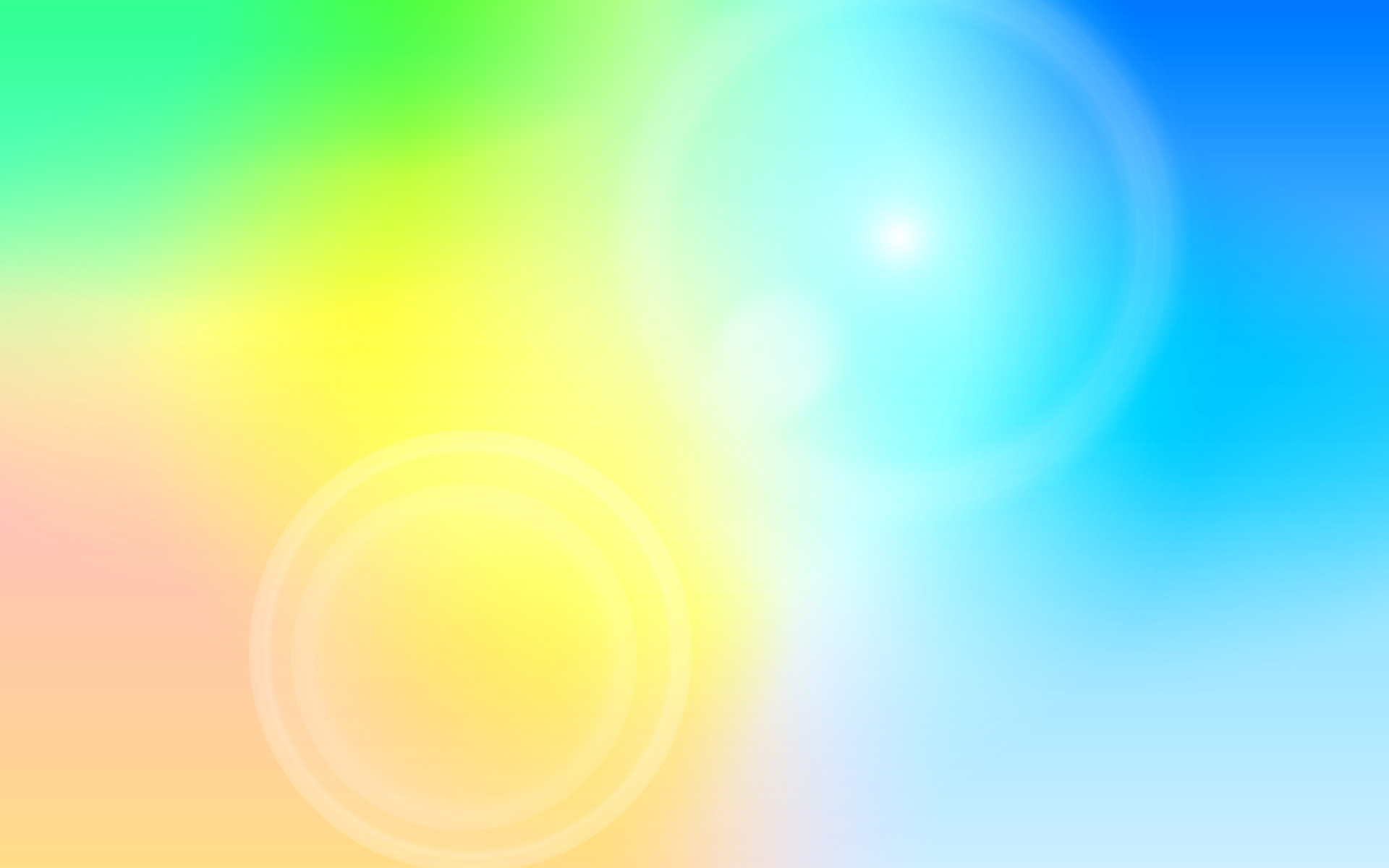 Режим дня
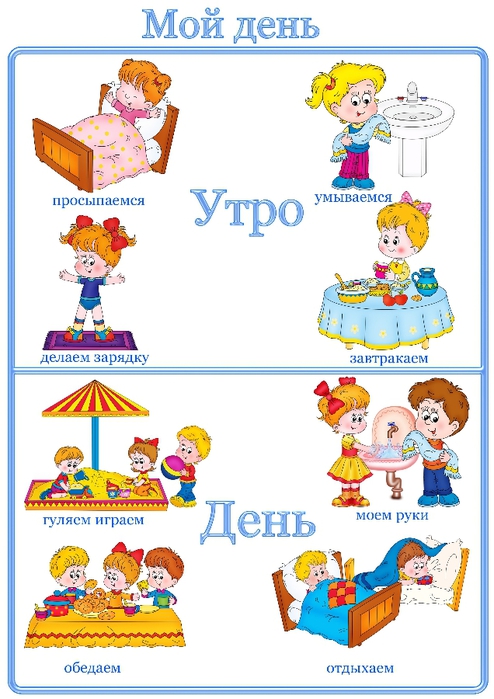 Вот уже вставать пора!
 Просыпайся, детвора!!!
            Быстро встанем по порядку –        Дружно  сделаем зарядку!
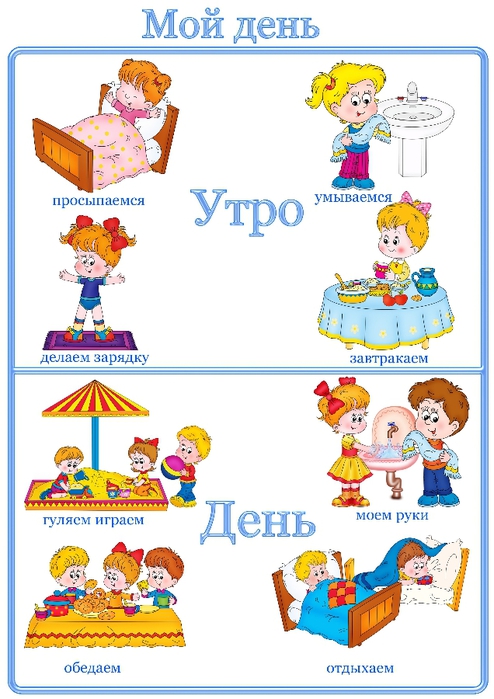 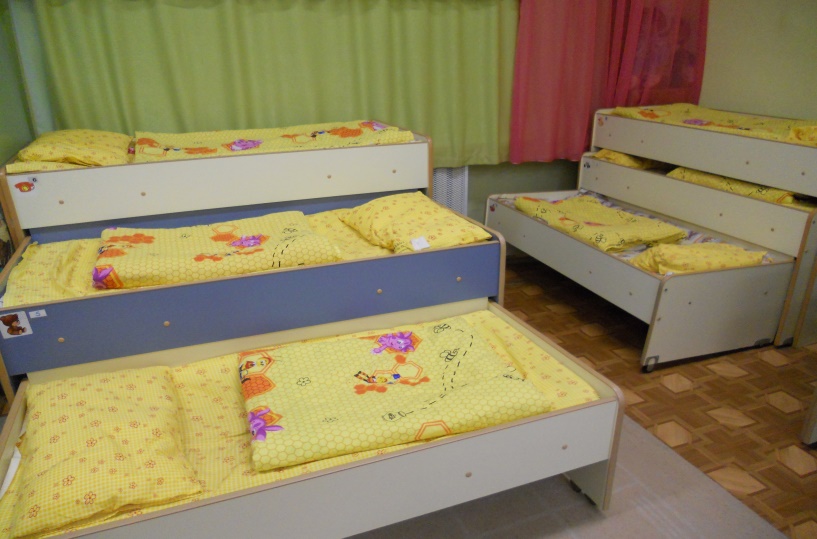 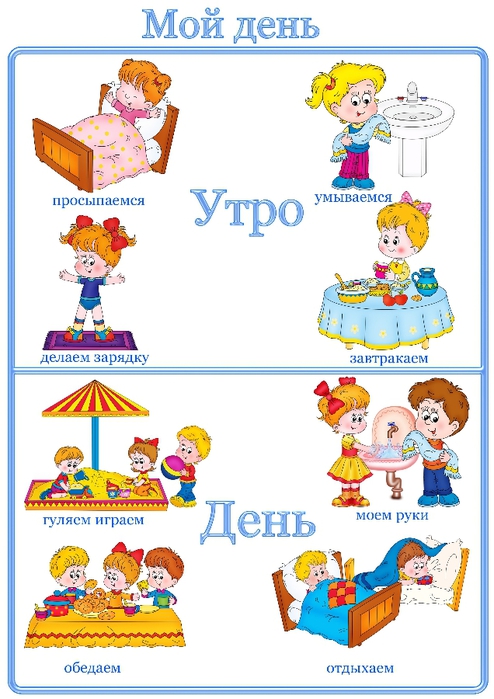 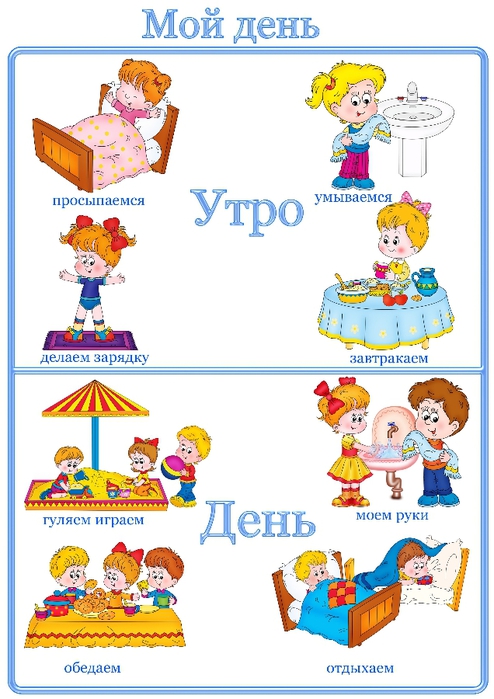 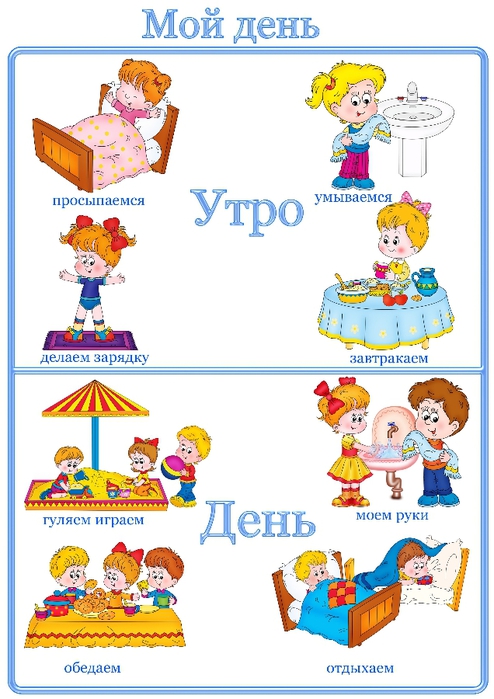 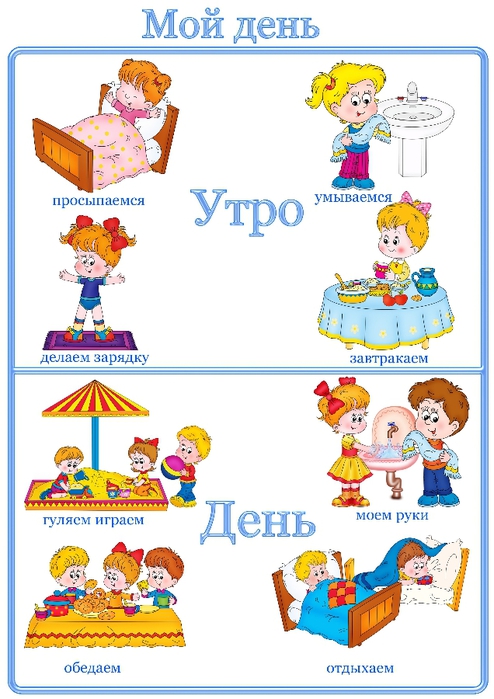 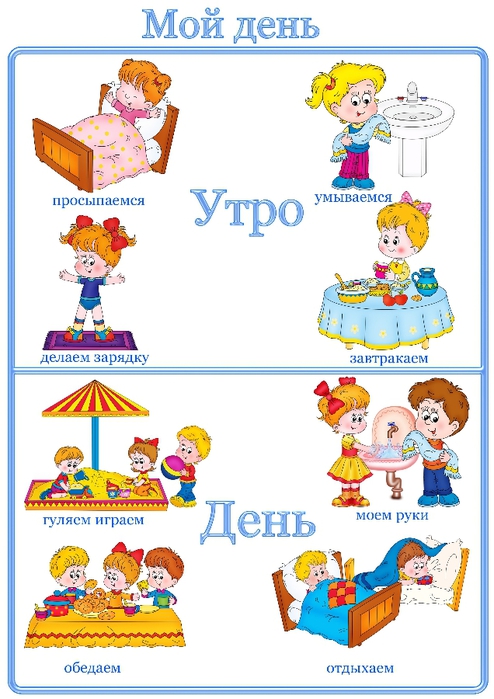 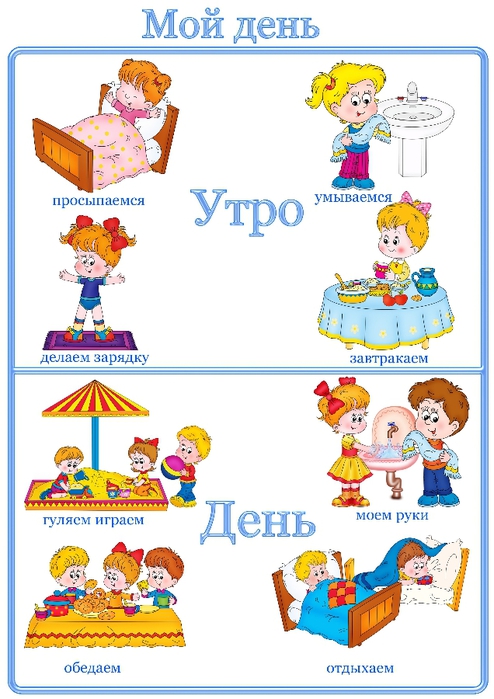 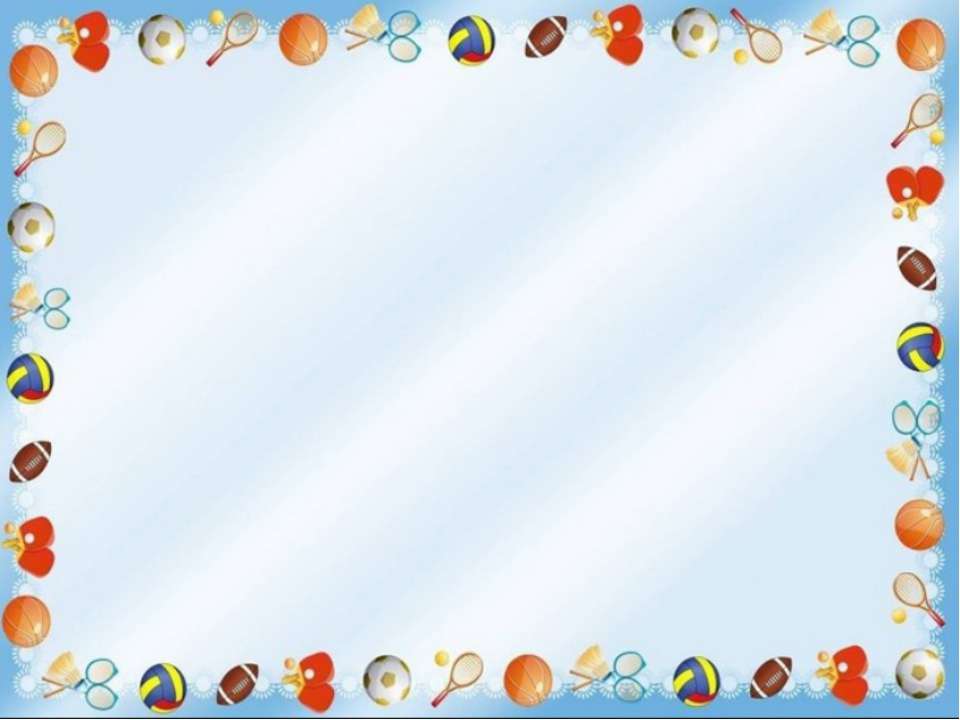 Двигательная активность
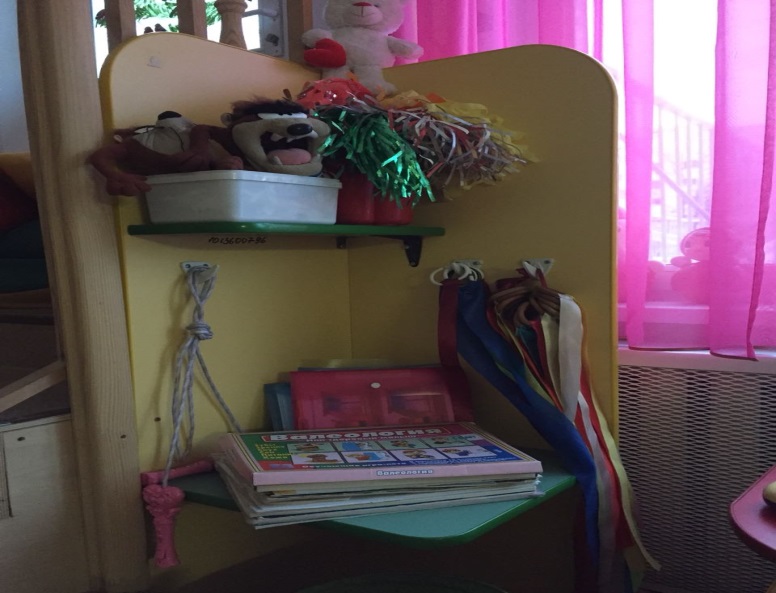 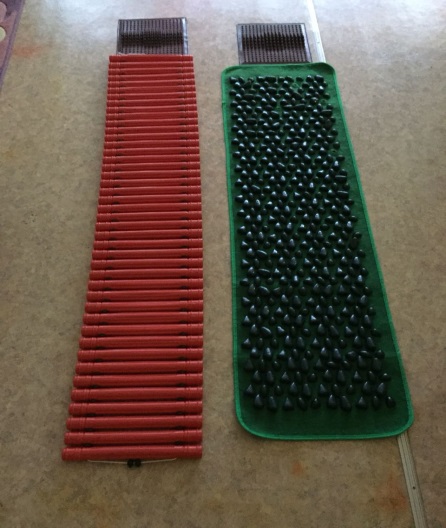 Подружившись с физкультурой,
      Гордо смотрим мы вперед!
      Мы не лечимся микстурой-
Мы здоровы целый год!
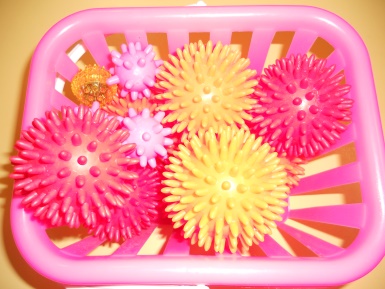 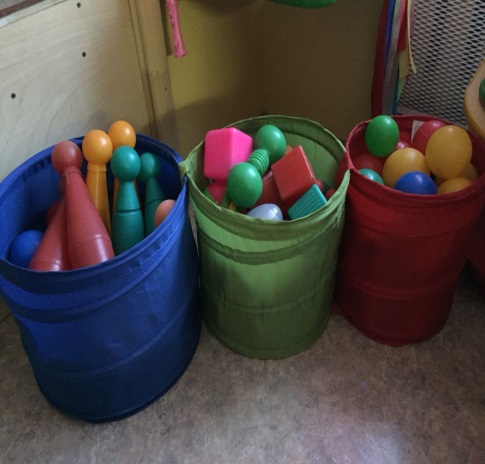 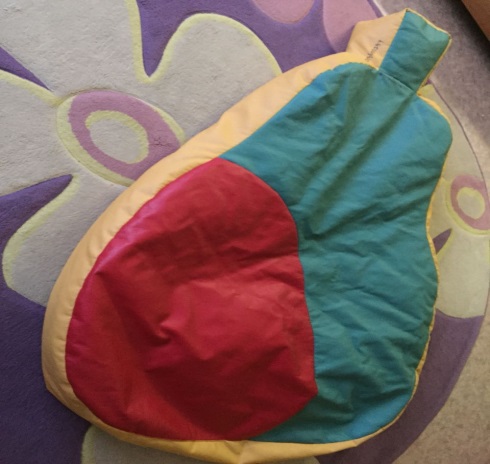 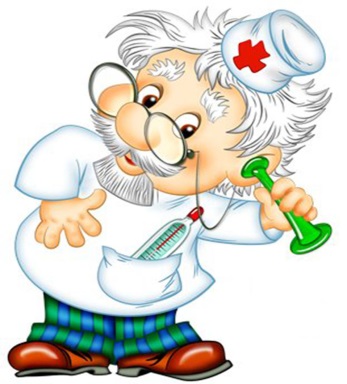 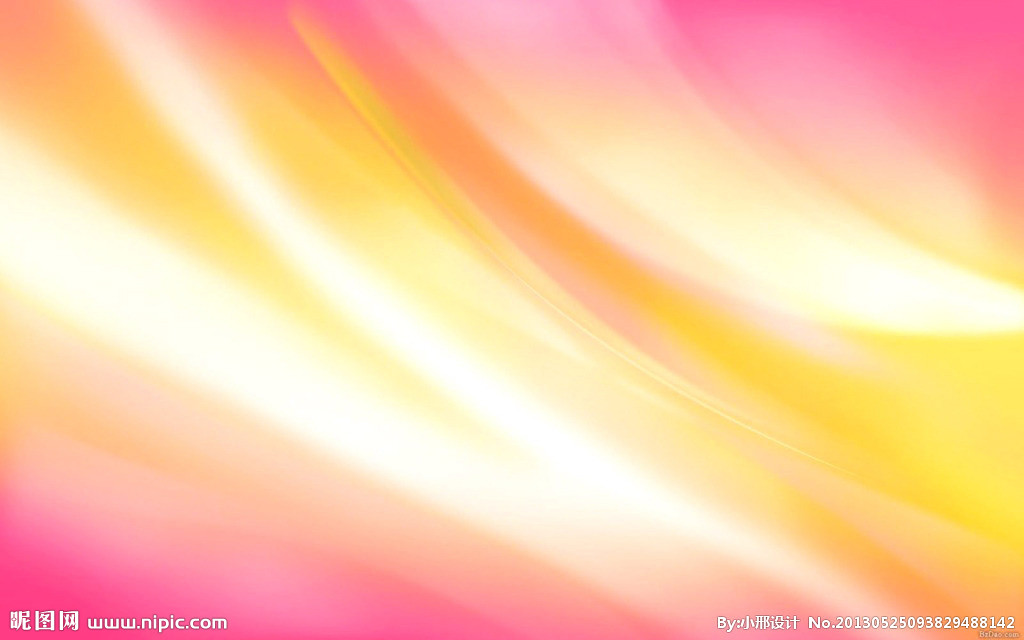 Оздоровительные мероприятияГимнастики
Утренняя

Пальчиковая


                                                                       Артикуляционная

                      

                                                 Дыхательная
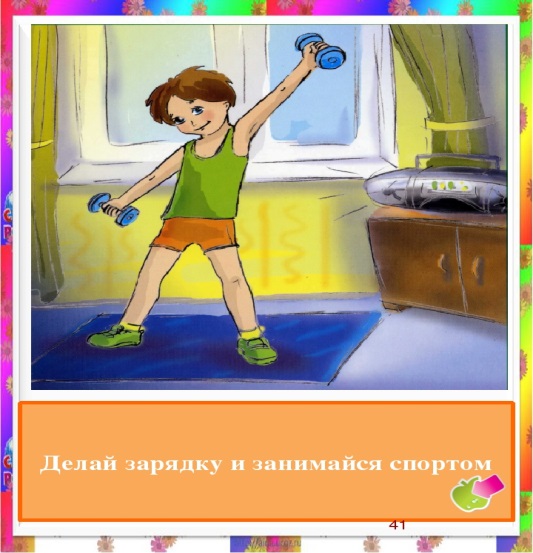 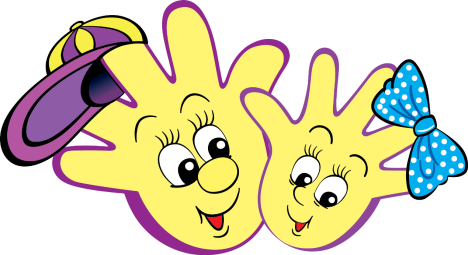 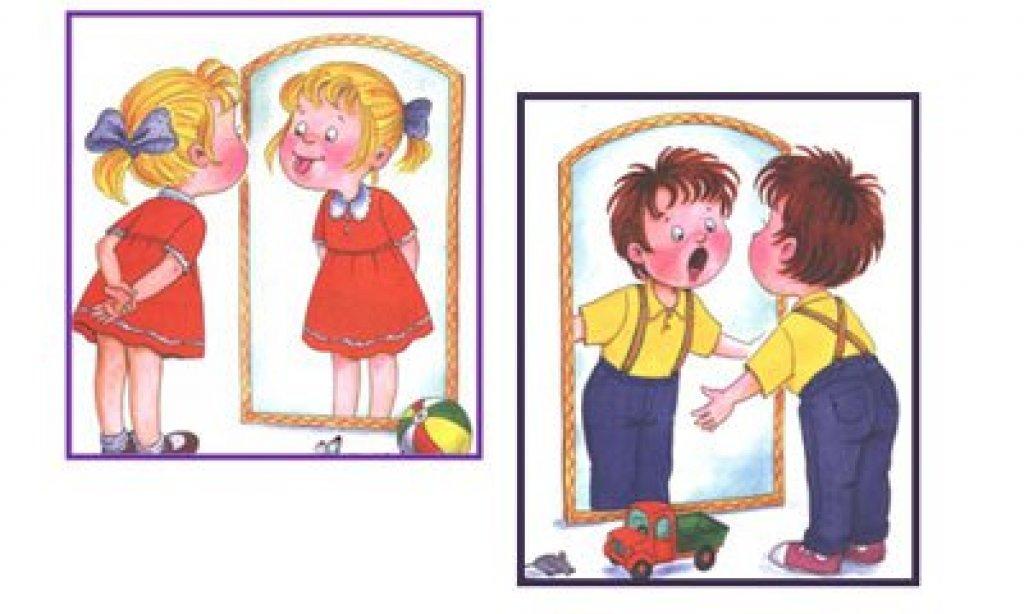 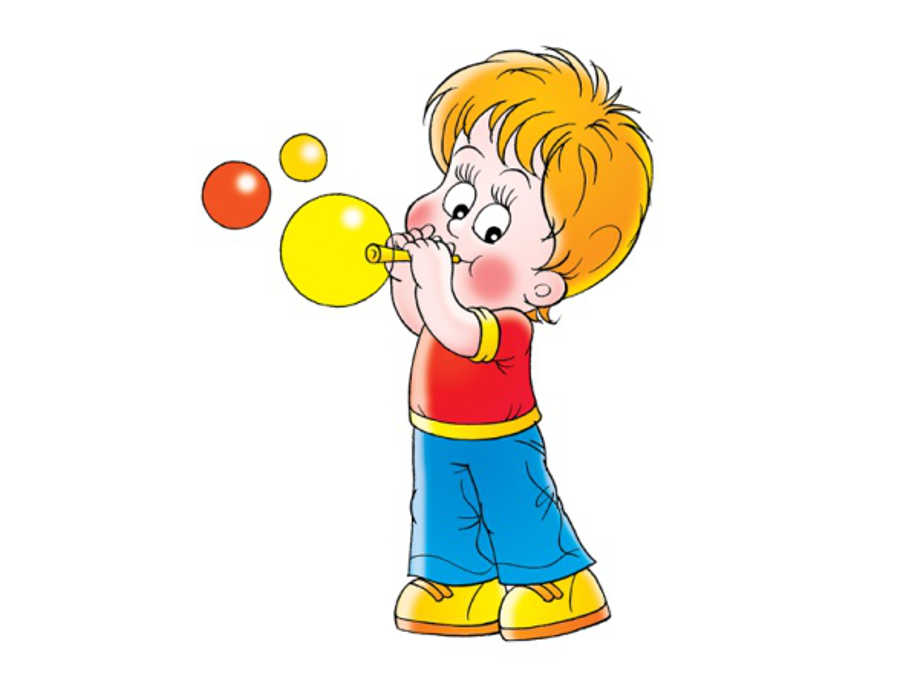 Самомассаж в «Неболейке»
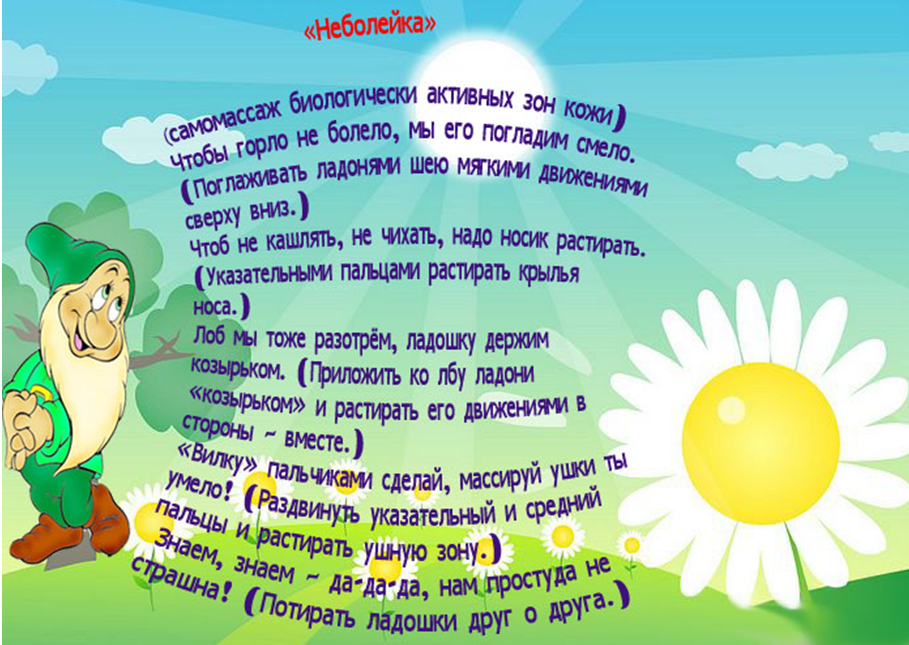 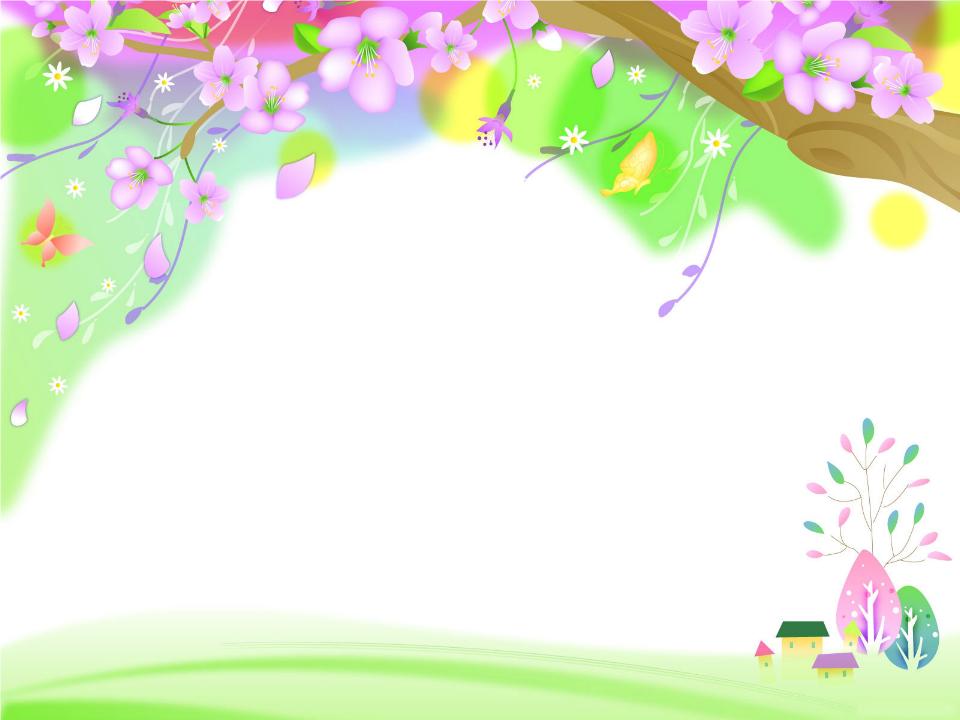 Поезд здоровья «Неболейки»
Здоровая еда
Везде и всегда!




.
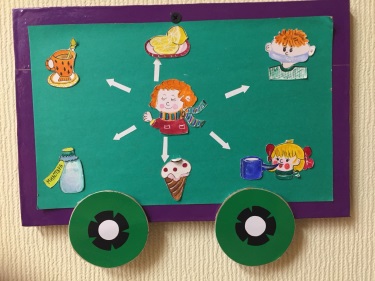 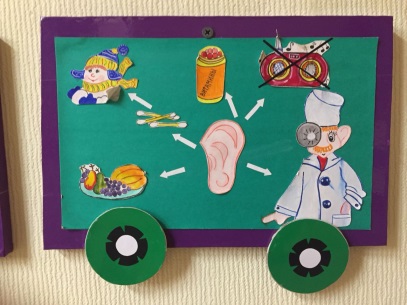 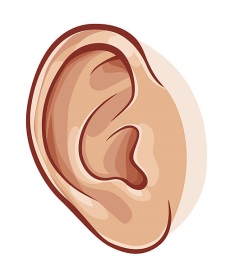 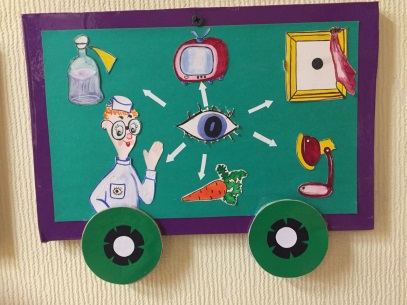 - Доктор, доктор,Как нам быть:Уши мытьили не мыть?
Чтобы книгу прочитатьНужно зреньем обладать.
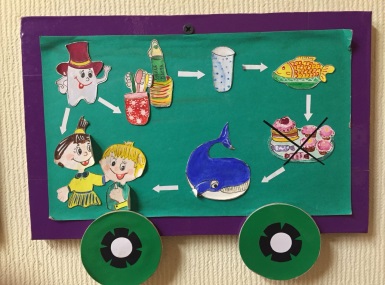 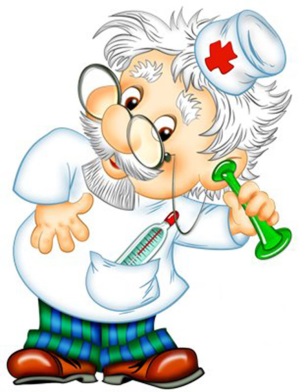 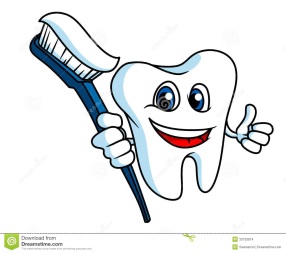 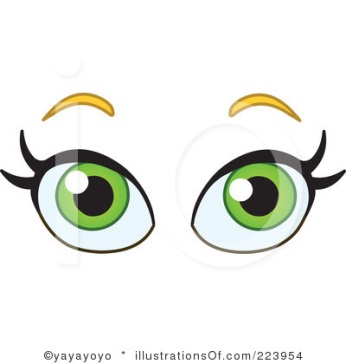 Чистить зубы каждый день,Нам с братишкою не лень.
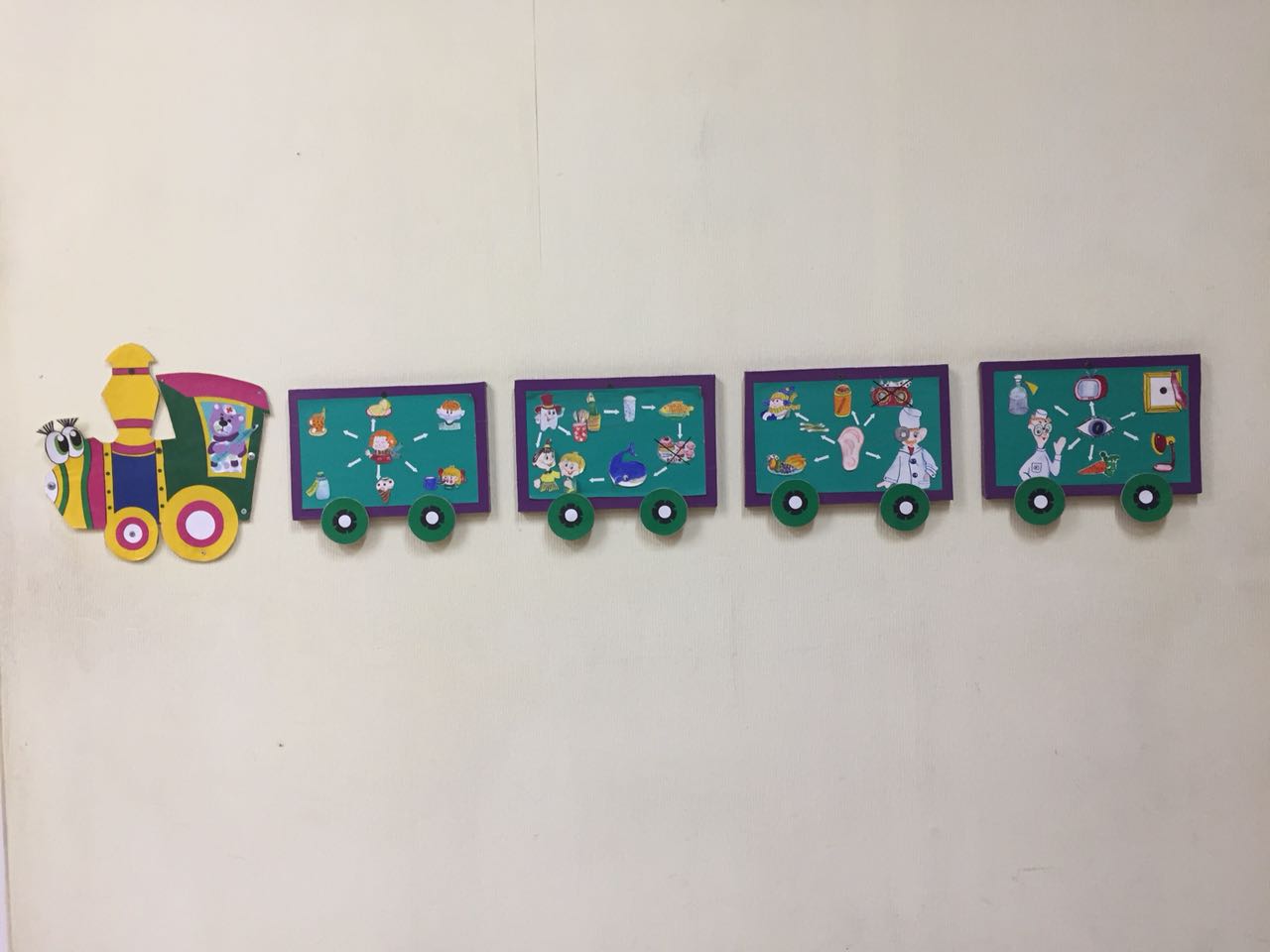 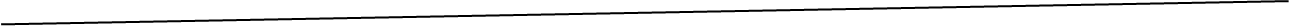 Чистота — залог здоровья,Чистота нужна везде!Заболели два микроба, Расчихались страшно оба, Очень скоро этот чих, Заразил всех остальных.
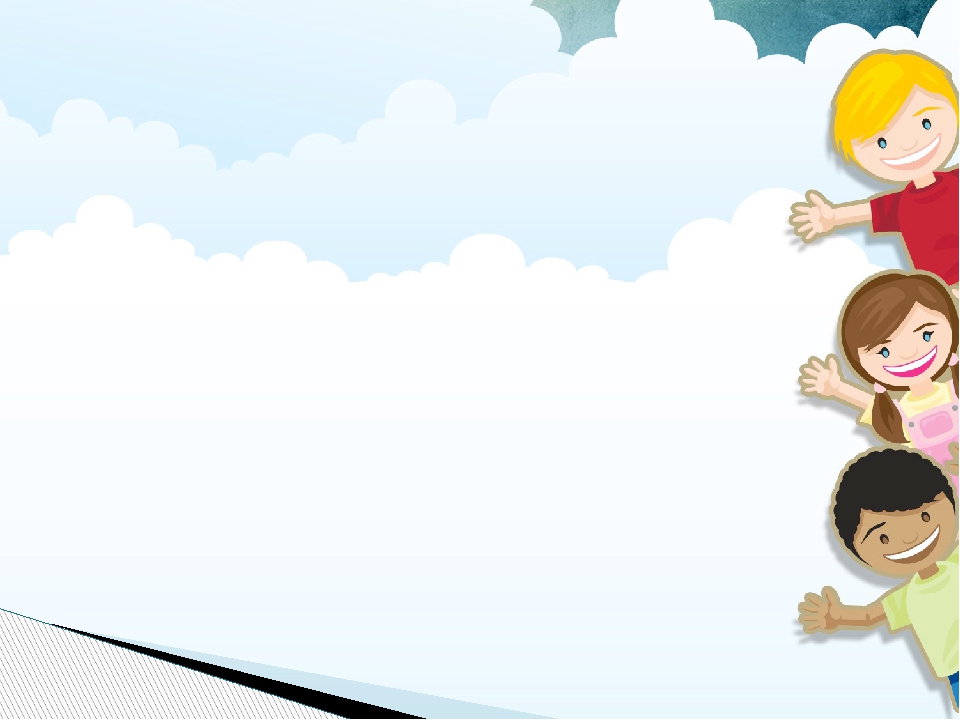 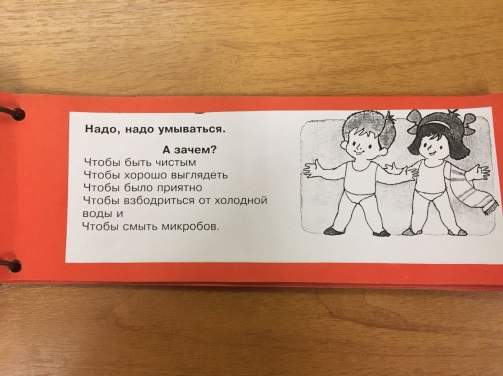 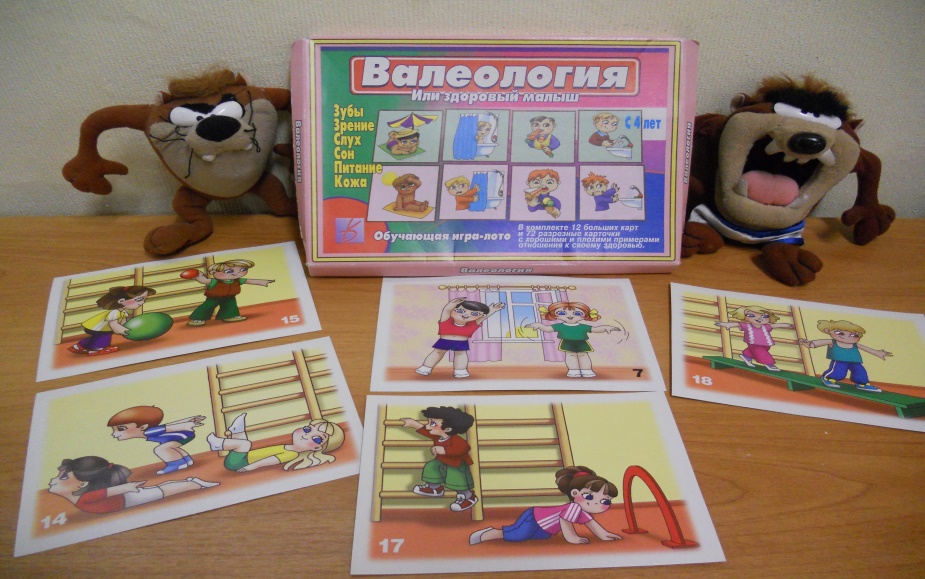 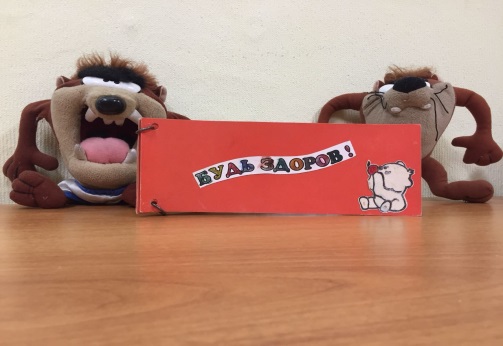 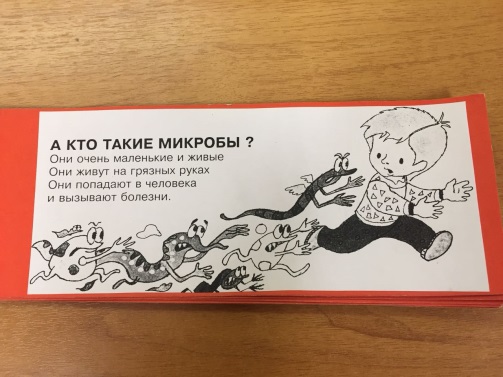 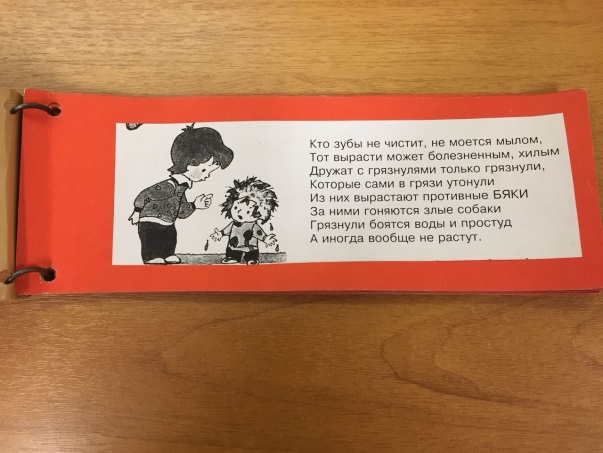 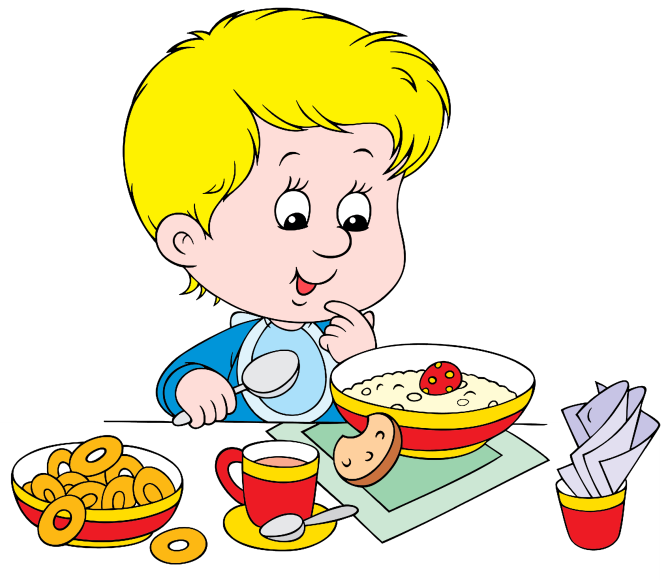 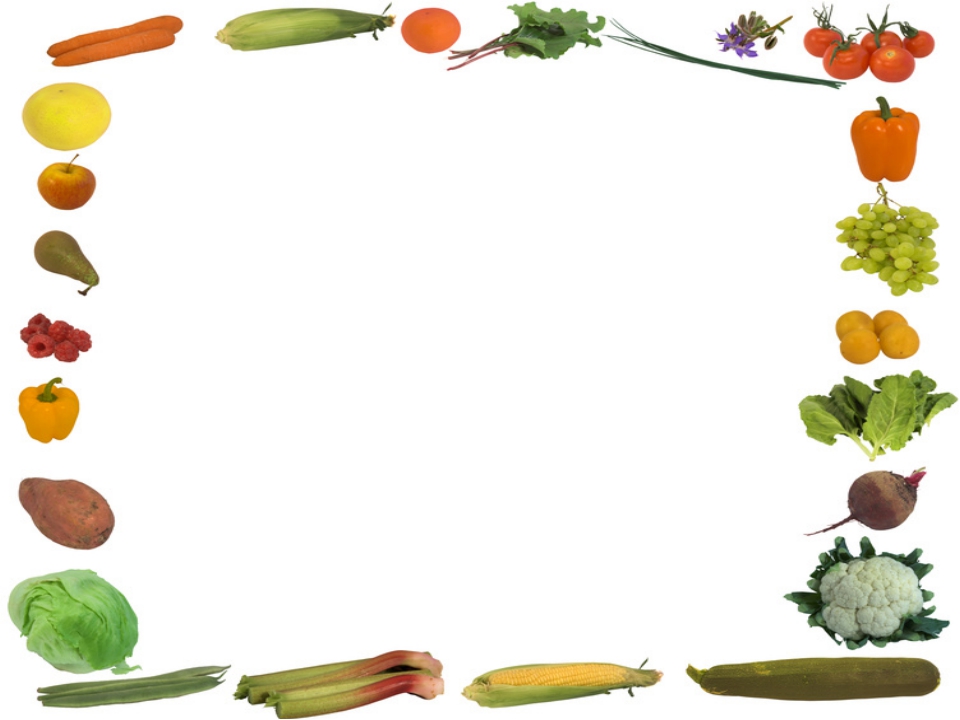 Еда, которая нужна!
Завтрак, полдник, днем обед
И вечерний ужин
Для здоровья малышам
Режим питания нужен!
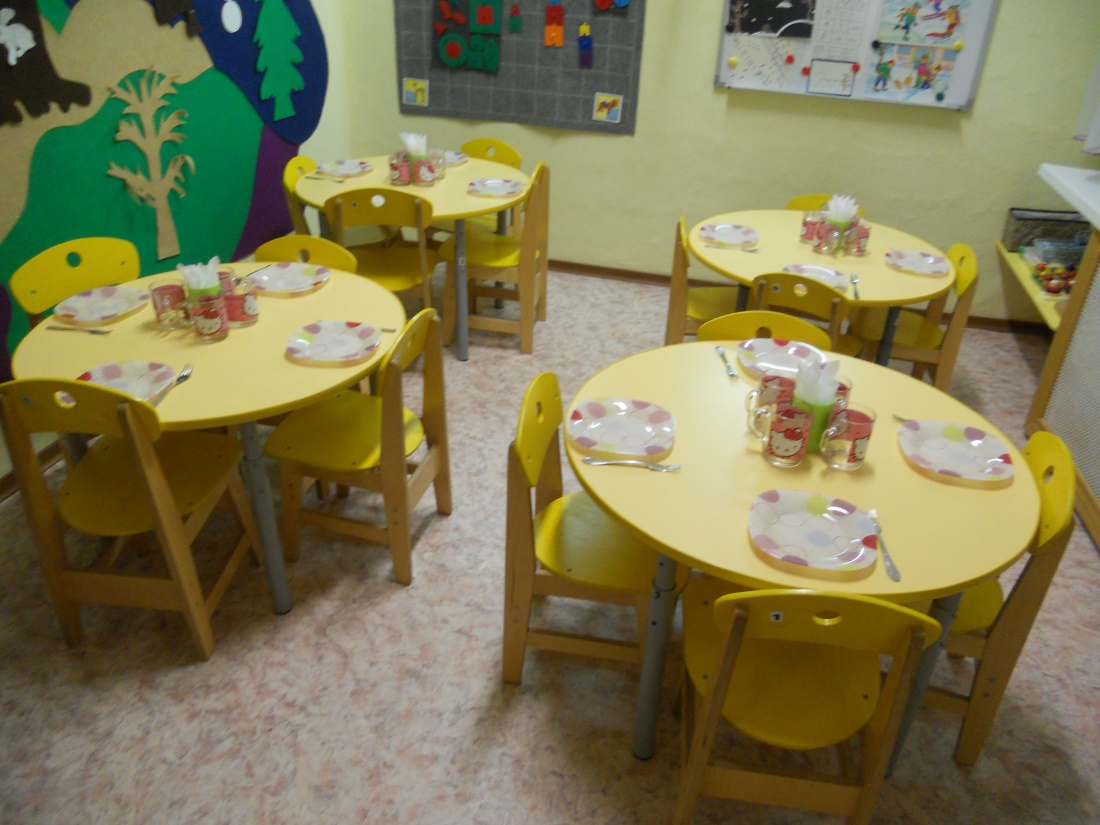 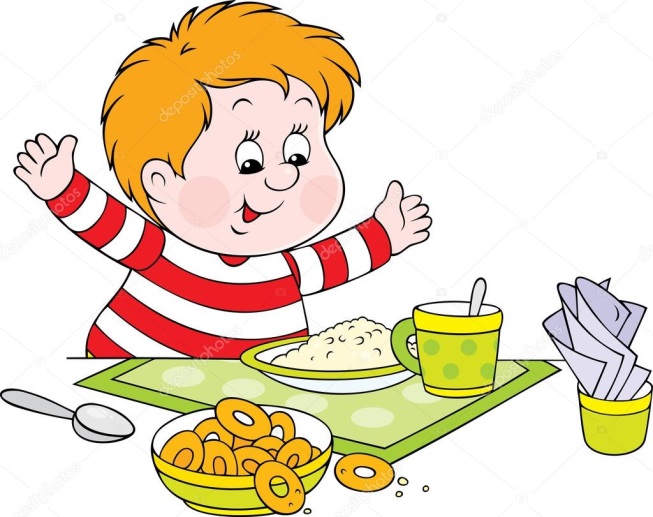 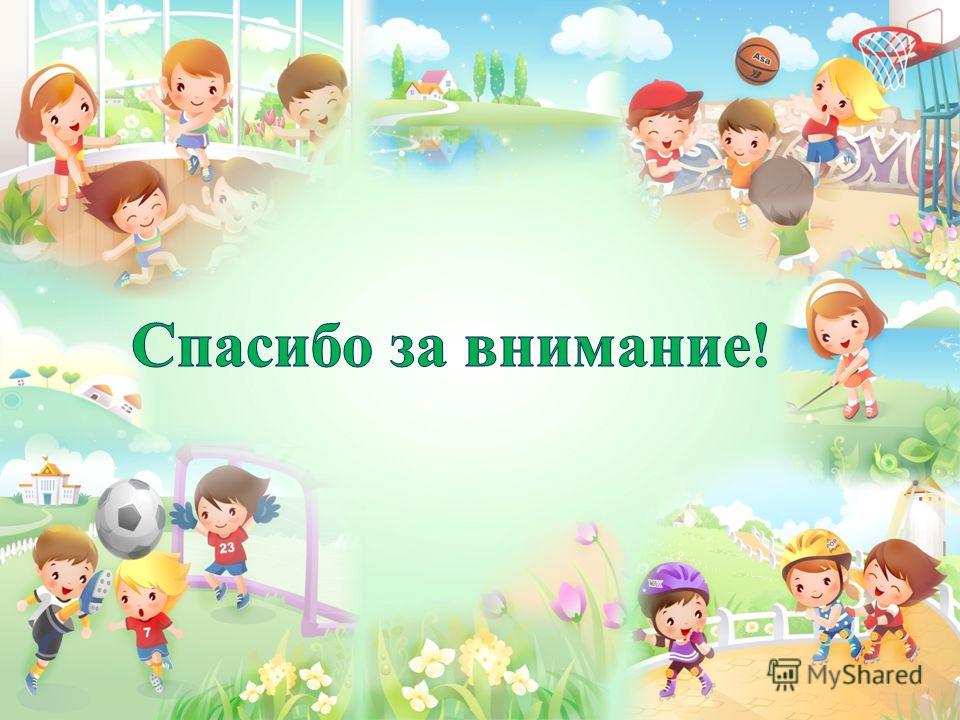